Progression in
Music
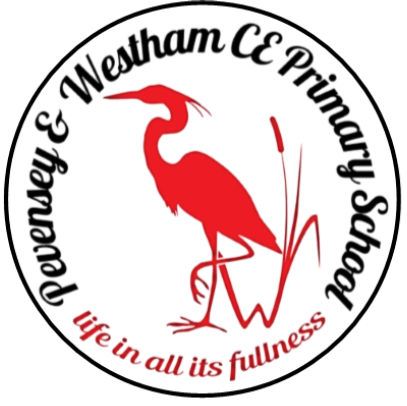 Early Years
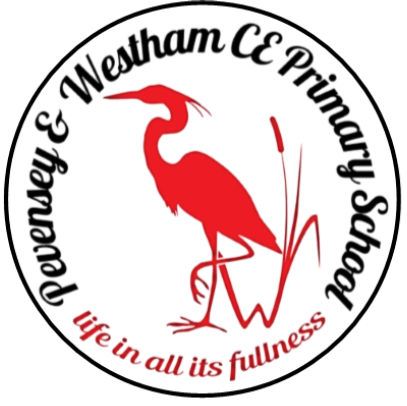 Early Years – Laying the Foundations for Music
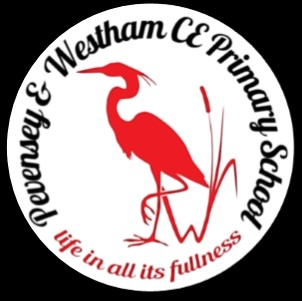 The following activities will provide opportunities to develop the required knowledge I need; 
Term 1 - Me 
Copy-clapping rhythms at circle time. Explore high sounds and low sounds using our voices. Playing classroom instruments find the pulse in a rhyme or piece of music. Devise own songs and rhymes using  voices and instruments. 
Term 2 - My stories 
Find the pulse in familiar and newly learnt songs, use voices to explore high and low pitch. Clap to a rhythm, beginning to follow small phrases from songs and invent a pattern to go with a song using one note.  Respond to music expressing how it makes me feel, and what it makes me imagine.
Term 3 - Everyone 
Use instruments to familiar songs.  Opportunities are provided for in both the indoor and outdoor environment to listen attentively, move to and talk about music, expressing feelings and responses and perform to one another.
Term 4 - Our World 
Find the pulse in a piece of music and show others our ideas. Confidently copy-clap some rhythms or phrases from familiar songs and explore high pitch and low pitch using the images from the songs.  Children are shown how to use the starting note in a song to explore melodic patterns using one or two notes. Learn names of instruments that are used each day. 
Term 5 - Big Bear Funk 
Hear the changes in tempo, rhythm and dynamics. Children are encouraged to find a ‘funky pulse’ through listening and appraising Funk music. 
Term 6 - Reflect, Rewind, Replay 
Copy-clap 3 or 4 word phrases from familiar songs. keeping the beat of a song with a pitched note.  Add pitched notes to the rhythm of the words or phrases in a familiar song and enjoy playing patterns using a combination of any of the three notes C, D and E. Contextualise the history of     …music.
Throughout the reception year at PAWS I will be building on the foundations in Art that will allow me to…

Join in with singing familiar songs and rhymes.
Make up songs and rhymes of my own. 
Match the pitch of my voice to the pitch of the song that I am singing.
Listen to live and recorded music, hearing lyrics, rhymes and instruments.
Listen to live and recorded music, hearing changes in tempo, rhythm and dynamics.
Respond to live and recorded music, expressing how it makes me feel, and what it makes me imagine.
Respond to music, including individual instruments with movement and dance
Match movements to the rhythm and pulse of a piece of music
Explore the range of sounds made by different instruments.
Use a range of percussive instruments to enhance songs and rhymes.
Know the names of instruments that I have explored and used.
I will gain relevant experiences of music through the continuous and enhanced provision within the following areas; 

Literacy, computing, role play, creative and junk modelling, stage and performance area, small world (indoors and outdoors).
By the end of the reception year, I will have gained a good level of development in the following areas, which will sufficiently prepare me for the Year 1 music curriculum at PAWS. 

ELG: Managing self
ELG: Being imaginative and expressive
ELG: Listening, attention and understanding
ELG: Speaking
ELG: Gross motor skills
ELG: Building relationships
Spotlight on SEND – Inclusive and Adaptive teaching
Pupils with SEND are supported across the curriculum through Quality First Teaching informed by Inclusive and Adaptive teaching practices.  This is part of our universal offer.  
Subject specific inclusive and adaptive strategies can be found here.
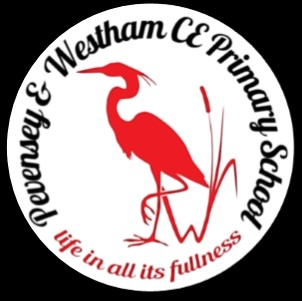 Early Years – Laying the Foundations for Music
I will widen my art vocabulary as I become exposed to and encouraged to use the following words;

Song 
Cymbal, drum, shaker, tambourine, triangle 
Tune 
Improvise
Steady 
Beat 
Sequence
Conduct 
High [sounds]
Low [sounds]
Percussion 
Conductor 
Compose
Chant
Listen
Near, far, fast, slow, gentle
Audience, applause, perform, present, (performance)
These core texts will stimulate discussion and help me to make links within my understanding;
These home learning links will help my parents and care givers support my learning at home: 

Durham Music Service
Youtube: Durham Music Singing games for EYFS and KS1
 
Royal Opera House
Create and Learn Learning-platform.roh.org.uk/create-and-learn/  Explore the magical world of the theatre with singing, dancing and making activities and videos.
 
Mini Music Makers - Youtube & Facebook 
 
Cheethams Outreach
https://outreach.chethams.com/resources/
Ideas for music making at home for all ages: Early Years, Family Friendly and Young at Heart
 
Sing Up
https://www.singup.org/home-schooling/eyfs-ks1
Sing-Up Home schooling area. Free songs and ideas for linked activities.  
 
Sticky Kids – Youtube Fun and fitness songs
 
BBC Bring the Noise
https://www.bbc.co.uk/teach/bring-the-noise
Online music activities for age 4-7
 
Active Music
Free access to Active Music Rhythm & Pulse lesson plans for 4-7 year olds.
www.activemusicdigital.co.uk
Here are some examples of the work that we have created so far!; 

Hyperlink to music evidence folder.
EYFS – Me! - Explore growing, homes, colour, toys, how I look
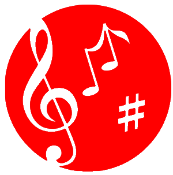 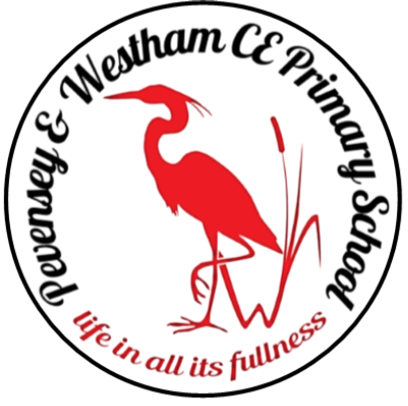 Music
Substantive Knowledge
Sing familiar songs, chants and rhymes. 
To begin to know a few nursery rhymes off by heart.
Musical Skills
Use their voices in different ways: speak, chant, sing.
Perform different vocal patterns.
To sing along with a pre-recorded song and add simple actions. 
To enjoy moving to music (dancing, marching, being animals etc). 
To know how different music makes them feel and use basic descriptive language to describe this. 
To perform a nursery rhyme by singing and adding simple actions.
EYFS Music End Points
Pupils making a good level of progress will be able to:
Use their voices expressively and creatively.
Sing a range of nursery rhymes off by heart.
To be able to express their likes and dislikes of a song. 
To understand that music can make us feel a certain way. 
To listen and respond to music. 
To be able to move to the beat of a song. 
To copy basic rhythmic patterns. 
To perform songs, rhymes, poems and stories with others and (when appropriate) try to move in time with music. 
To understand that songs have sections. 
Begin to understand and use words and phrases such as sing, song, chant, rhyme, sound, fast, slow, loud, quiet.
Spotlight on SEND – Inclusive and Adaptive teaching
Pupils with SEND are supported across the curriculum through Quality First Teaching informed by Inclusive and Adaptive teaching practices.  This is part of our universal offer.  

Subject specific inclusive and adaptive strategies can be found here.
Planning Resources
Charanga – Autumn 1: Me!
EYFS – My Stories - Explore: using your imagination, Christmas, Festivals, Fairies, Pirates, Treasure, Superheroes, Let's pretend, Once Upon a Time
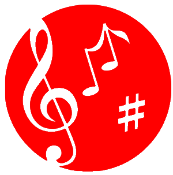 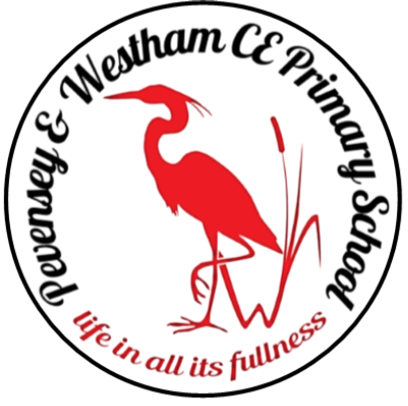 Music
Substantive Knowledge
To know the stories of some of the nursery rhymes and understand that some songs tell a story. 
Describe musical stories: same and different, happy and sad.
To begin to know a range of nursery rhymes off by heart. 
To sing familiar songs, chants and rhymes.
Musical Skills
To learn that music can touch your feelings.   
To enjoy moving to music (dancing, marching, being animals etc) in time to a beat. 
To begin to explore how to make sounds on a range of different instruments. 
To sing along with a pre-recorded song and add simple actions. 
They know how different music makes them feel and can use basic descriptive language to describe how it makes them feel. 
To perform a nursery rhyme by singing and adding simple actions.
EYFS Music End Points
Pupils making a good level of progress will be able to:
Use their voices expressively and creatively.
Sing a range of nursery rhymes off by heart.
To be able to express their likes and dislikes of a song. 
To understand that music can make us feel a certain way. 
To listen and respond to music. 
To be able to move to the beat of a song. 
To copy basic rhythmic patterns. 
To perform songs, rhymes, poems and stories with others and (when appropriate) try to move in time with music. 
To understand that songs have sections. 
Begin to understand and use words and phrases such as sing, song, chant, rhyme, sound, fast, slow, loud, quiet.
Planning Resources
Charanga – Autumn 2: My Stories
Spotlight on SEND – Inclusive and Adaptive teaching
Pupils with SEND are supported across the curriculum through Quality First Teaching informed by Inclusive and Adaptive teaching practices.  This is part of our universal offer.  

Subject specific inclusive and adaptive strategies can be found here.
EYFS – Everyone! - Explore: family, friends, people and music from around the world.
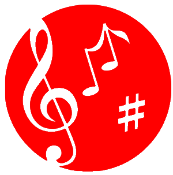 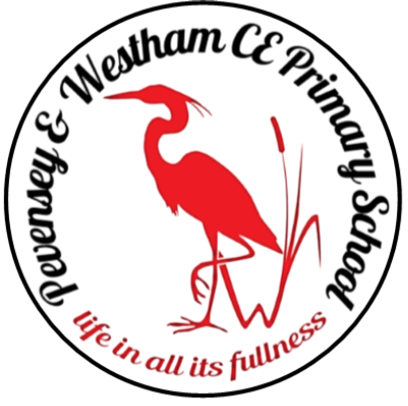 Music
Substantive Knowledge
To know we can move with the pulse of the music.
To sing nursery rhymes and simple songs from memory.
Listen to recorded performances and use basic descriptive vocabulary to explain what we like/dislike about it. 
They know how to hold different musical instruments with control so they can produce a sound.
Musical Skills
To sing along with a pre- recorded song and add simple actions.
Enjoy joining in with dancing and begin to move rhythmically.
To sing along with a pre-recorded song and add simple actions. 
To enjoy moving to music (dancing, marching, being animals etc) in time to a beat. 
To know how different music makes them feel and use basic descriptive language to describe this. 
They can show control to hold and play instruments to produce a musical sound. 
To find the pulse by copying. 
To copy basic rhythmic patterns. 
To know their syllables in their names and use this to clap a rhythm. 
To perform a nursery rhyme by adding a simple instrumental part.
EYFS Music End Points
Pupils making a good level of progress will be able to:
Use their voices expressively and creatively.
Sing a range of nursery rhymes off by heart.
To be able to express their likes and dislikes of a song. 
To understand that music can make us feel a certain way. 
To listen and respond to music. 
To be able to move to the beat of a song. 
To copy basic rhythmic patterns. 
To perform songs, rhymes, poems and stories with others and (when appropriate) try to move in time with music. 
To understand that songs have sections. 
Begin to understand and use words and phrases such as sing, song, chant, rhyme, sound, fast, slow, loud, quiet.
Spotlight on SEND – Inclusive and Adaptive teaching
Pupils with SEND are supported across the curriculum through Quality First Teaching informed by Inclusive and Adaptive teaching practices.  This is part of our universal offer.  

Subject specific inclusive and adaptive strategies can be found here.
Planning Resources
Charanga – Spring 1: Everyone
EYFS – Our World - Explore animals, jungle, minibeasts, night and day, sand and water, seaside, seasons, weather, sea, space.
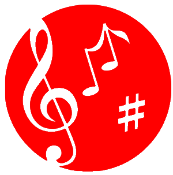 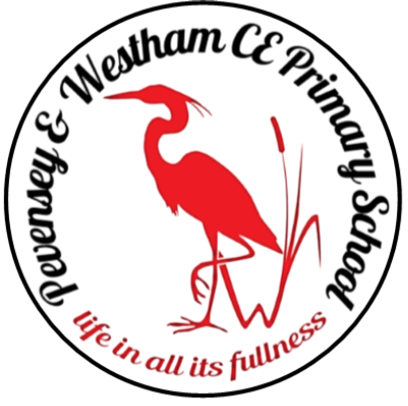 Music
Substantive Knowledge
To sing nursery rhymes and simple songs from memory.
To know the stories of some of the nursery rhymes. 
To perform any nursery rhymes or songs adding a simple instrumental part.
Musical Skills
To sing along with a pre-recorded song and add simple actions. 
To enjoy moving to music (dancing, marching, being animals etc) in time to a beat. 
To know how different music makes them feel and use basic descriptive language to describe this. 
To copy basic rhythmic patterns.
EYFS Music End Points
Pupils making a good level of progress will be able to:
Use their voices expressively and creatively.
Sing a range of nursery rhymes off by heart.
To be able to express their likes and dislikes of a song. 
To understand that music can make us feel a certain way. 
To listen and respond to music. 
To be able to move to the beat of a song. 
To copy basic rhythmic patterns. 
To perform songs, rhymes, poems and stories with others and (when appropriate) try to move in time with music. 
To understand that songs have sections. 
Begin to understand and use words and phrases such as sing, song, chant, rhyme, sound, fast, slow, loud, quiet.
Spotlight on SEND – Inclusive and Adaptive teaching
Pupils with SEND are supported across the curriculum through Quality First Teaching informed by Inclusive and Adaptive teaching practices.  This is part of our universal offer.  

Subject specific inclusive and adaptive strategies can be found here.
Planning Resources
Charanga – Spring 2: Our World
EYFS – Big Bear Funk
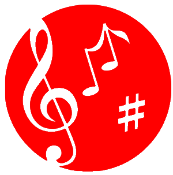 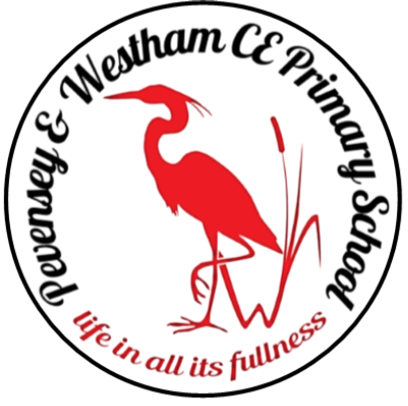 Music
Substantive Knowledge
To sing nursery rhymes and simple songs from memory.
To be able to recognise some instruments used in a piece of music. 
To understand that songs have sections. 
To sing along with a backing track.
Musical Skills
To sing along with a pre-recorded song and add simple actions. 
To enjoy moving to music (dancing, marching, being animals etc) in time to a beat. 
To know how different music makes them feel and use basic descriptive language to describe this. 
To copy basic rhythmic patterns. 
To invent a pattern using one pitched note.
EYFS Music End Points
Pupils making a good level of progress will be able to:
Use their voices expressively and creatively.
Sing a range of nursery rhymes off by heart.
To be able to express their likes and dislikes of a song. 
To understand that music can make us feel a certain way. 
To listen and respond to music. 
To be able to move to the beat of a song. 
To copy basic rhythmic patterns. 
To perform songs, rhymes, poems and stories with others and (when appropriate) try to move in time with music. 
To understand that songs have sections. 
Begin to understand and use words and phrases such as sing, song, chant, rhyme, sound, fast, slow, loud, quiet.
Spotlight on SEND – Inclusive and Adaptive teaching
Pupils with SEND are supported across the curriculum through Quality First Teaching informed by Inclusive and Adaptive teaching practices.  This is part of our universal offer.  

Subject specific inclusive and adaptive strategies can be found here.
Planning Resources
Charanga – Summer 1: Big Bear Funk
EYFS – Reflect, Rewind and Replay
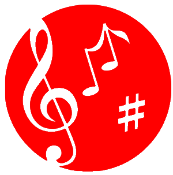 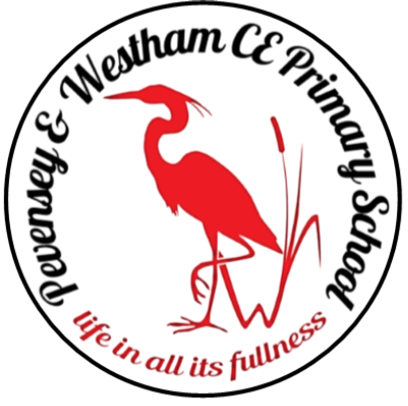 Music
Substantive Knowledge
Recognise and explore how sounds can be made and changed. 
To know a rnage of nursery rhymes off by heart. 
To know that a performance is sharing music.
Musical Skills
To sing along with a pre-recorded song and add simple actions. 
To sing along with a backing track. 
To enjoy moving to music (dancing, marching, being animals etc) in time to a beat. 
To know how different music makes them feel and use basic descriptive language to describe this. 
To copy basic rhythmic patterns. 
To perform any of the nursery rhymes by singing and adding actions or dance. 
To explore the different sounds of instruments.
EYFS Music End Points
Pupils making a good level of progress will be able to:
Use their voices expressively and creatively.
Sing a range of nursery rhymes off by heart.
To be able to express their likes and dislikes of a song. 
To understand that music can make us feel a certain way. 
To listen and respond to music. 
To be able to move to the beat of a song. 
To copy basic rhythmic patterns. 
To perform songs, rhymes, poems and stories with others and (when appropriate) try to move in time with music. 
To understand that songs have sections. 
Begin to understand and use words and phrases such as sing, song, chant, rhyme, sound, fast, slow, loud, quiet.
Spotlight on SEND – Inclusive and Adaptive teaching
Pupils with SEND are supported across the curriculum through Quality First Teaching informed by Inclusive and Adaptive teaching practices.  This is part of our universal offer.  

Subject specific inclusive and adaptive strategies can be found here.
Planning Resources
Charanga – Summer 2: Reflect, Rewind and Replay
Year 1
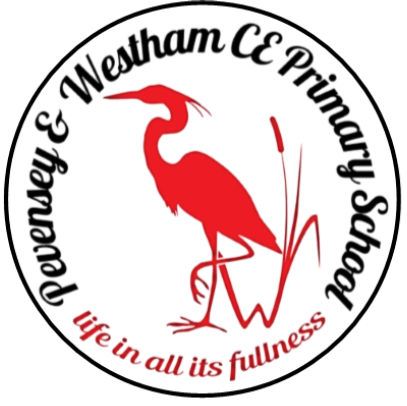 Year 1 – My Musical Heartbeat
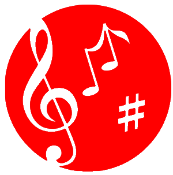 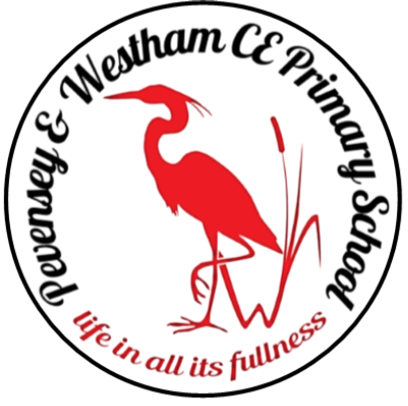 Music
Substantive Knowledge
To respond to different songs and pieces of music by discussing what they liked and disliked about it. 
To learn how to treat instruments carefully and with respect.
To know that music has a steady pulse (heartbeat of the song).
To learn to play instruments together while keeping in time with a steady beat.
To understand that tempo is how fast or slow the music is.
Musical Skills
To find and move to the pulse as they are listening to music. 
Perform short, repeating rhythm patterns while keeping in time with a steady beat.
Copy back and create rhythms for others to copy. 
To be able to sing notes of different pitches (high and low). 
Play a tuned and/or untuned percussion instrument carefully and with respect.
Play an instrument as part of an ensemble to pulse and/or steady beat.
Play a part on a tuned or untuned instrument by ear.
Rehearse a part effectively to improve overall performance.
Rehearse and perform their parts within the context of the unit song.
Recognise, sing and play high and low-pitched notes.
Year 1 Music End Points
Pupils making a good level of progress will be able to:
Play tuned and untuned instruments musically.
Identify and keep a steady beat using instruments.
Understand that songs can tell stories 
Be able to identify the tempo of a song. 
Play fast, slow, loud and quiet sounds on percussion instruments. 
Improvise along to a range of music pieces.
Invent and perform new rhythms to a steady beat. 
Create their own story using pictures and then add a musical score to it.
Identify whether sounds are created by tuned or untuned instruments.
Building on EYFS
To explore the range of sounds made by different instruments.
To use a range of percussive instruments to enhance songs and rhymes.
To know the names of instruments that they have explored and used.
Spotlight on SEND – Inclusive and Adaptive teaching
Pupils with SEND are supported across the curriculum through Quality First Teaching informed by Inclusive and Adaptive teaching practices.  This is part of our universal offer.  

Subject specific inclusive and adaptive strategies can be found here.
Planning Resources
Charanga – Autumn 1: My Musical Heartbeat
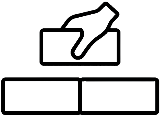 Year 1 – Singing and Signing 1
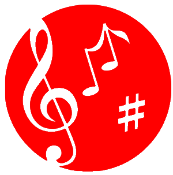 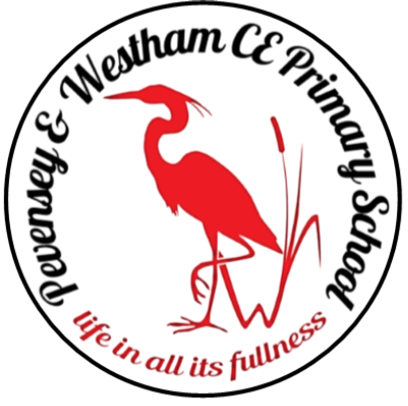 Music
Substantive Knowledge
To respond to different songs and pieces of music by discussing what they liked and disliked about it. 
To know that music has a steady pulse (heartbeat of the song).
To know that a rhythm is different from the steady pulse. 
To know that a performance is sharing music with other people called an audience. 
To learn new melodies, lyrics and actions. 
To learn many repeated lyrics and changes of up to 2 lines in each verse. E;g Little Donkey.
To understand that some songs have a verse and a chorus.
Musical Skills
To be able to sing notes of different pitches (high and low). 
To be able to sing familiar songs in both high and low voices. 
Sing in time to the music. 
Sing simple songs, chants and rhymes from memory. 
To sing a melody in verse/chorus structure with up to 2 lines of changing lyrics in each verse.
To sing in time and rhythm with the class ensemble.
To be able to work with the team to memorise and perform songs.
Year 1 Music End Points
Pupils making a good level of progress will be able to:
Play tuned and untuned instruments musically.
Identify and keep a steady beat using instruments.
Understand that songs can tell stories 
Be able to identify the tempo of a song. 
Play fast, slow, loud and quiet sounds on percussion instruments. 
Improvise along to a range of music pieces.
Invent and perform new rhythms to a steady beat. 
Create their own story using pictures and then add a musical score to it.
Identify whether sounds are created by tuned or untuned instruments.
Spotlight on SEND – Inclusive and Adaptive teaching
Pupils with SEND are supported across the curriculum through Quality First Teaching informed by Inclusive and Adaptive teaching practices.  This is part of our universal offer.  

Subject specific inclusive and adaptive strategies can be found here.
Planning Resources
Singing - Learning and developing performance of Christmas Carols - Christmas story orientated- 
Little Donkey,- Little Donkey - YouTube (song) 
Little Donkey with makaton signs - YouTube (signing), 
Silent Night- Silent Night - BBC Teach, 
Away in a Manger- Kidzone - Away In A Manger - YouTube (song), 
Away in a Manger makaton - YouTube (signing)
Building on EYFS
To join in with singing familiar songs and rhymes.
To make up songs and rhymes of their own. 
To match the pitch of their voice to the pitch of the song they are singing.
To match movements to the rhythm and pulse of a piece of music
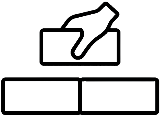 Year 1 – Exploring sounds
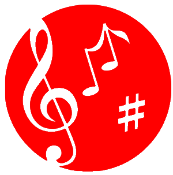 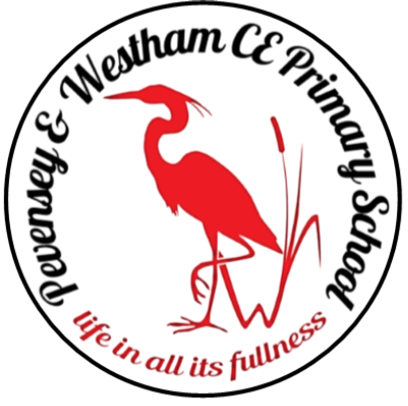 Music
Substantive Knowledge
To respond to different songs and pieces of music by discussing what they liked and disliked about it. 
To know and recognise the sound and names of some of the instruments they use. 
To begin to identify some instruments that they can hear from a recorded or live piece of music. 
To know that music has a steady pulse (heartbeat of the song).
To know that a rhythm is different from the steady pulse. 
To understand that improvisation is about making up your own tunes on the spot. It is not written down and belongs to them. 
To understand that a composition is the process of creating or writing a new song or piece of music. 
To recognise and respond to changes in tempo in music - fast/slow.
To identify loud and quiet sounds as an introduction to understanding dynamics.
Talk about any other music they have heard that is similar.
Musical Skills
Help to create a simple melody using one, two or three notes. 
To find and move to the pulse as they are listening to music. 
Play accurately and in time as part of the performance using various notes and tuned instruments. 
Compose and perform a simple melody using simple rhythms using up to 3 notes. 
Use rhythm to improvise part of a song. 
To recognise fast, medium and slow tempos. 
Control changes of tempo when singing songs or playing instruments.
Control loud and quiet sounds using voices and instruments.
Year 1 Music End Points
Pupils making a good level of progress will be able to:
Play tuned and untuned instruments musically.
Identify and keep a steady beat using instruments.
Understand that songs can tell stories 
Be able to identify the tempo of a song. 
Play fast, slow, loud and quiet sounds on percussion instruments. 
Improvise along to a range of music pieces.
Invent and perform new rhythms to a steady beat. 
Create their own story using pictures and then add a musical score to it.
Identify whether sounds are created by tuned or untuned instruments.
Building on EYFS
To listen to live and recorded music, hearing lyrics, rhymes and instruments.
To listen to live and recorded music, hearing changes in tempo, rhythm and dynamics.
Planning Resources
Exploring Sounds/Year 1/English Model Music Curriculum Scheme v2/Home – Create Music – East Sussex (eastsussexonlinemusic.co.uk)
Spotlight on SEND – Inclusive and Adaptive teaching
Pupils with SEND are supported across the curriculum through Quality First Teaching informed by Inclusive and Adaptive teaching practices.  This is part of our universal offer.  

Subject specific inclusive and adaptive strategies can be found here.
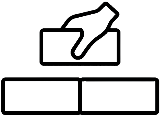 Year 1 – Learning to listen
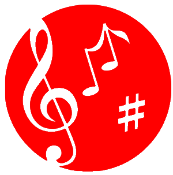 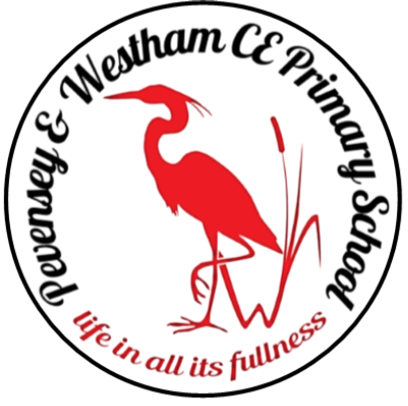 Music
Substantive Knowledge
To respond to different songs and pieces of music by discussing what they liked and disliked about it. 
To know and recognise the sound and names of some of the instruments they use. 
To begin to identify some instruments that they can hear from a recorded or live piece of music. 
To know that music has a steady pulse (heartbeat of the song).
To know that a rhythm is different from the steady pulse. 
To understand that a composition is the process of creating or writing a new song or piece of music. 
To know and demonstrate the difference between pulse, rhythm and pitch.
Understand and demonstrate that rhythm is a pattern of long and short sounds.
Sing high and low sounds demonstrating an understanding of pitch.
To discuss different styles of music and where they might have come from in the world.
To understand that different countries/cultures and communities listen to different types of music.
Musical Skills
Listen and copy back short rhythmic phrases based on words with one or two syllables whilst marching to the steady beat. 
Copy back and create rhythms for others to copy. 
To be able to sing notes of different pitches (high and low). 
To be able to sing familiar songs in both high and low voices. 
Help to create a simple melody using one, two or three notes. 
To find and move to the pulse as they are listening to music. 
Sing in time to the music. 
Play accurately and in time as part of the performance using various notes and tuned instruments. 
Compose and perform a simple melody using simple rhythms using up to 3 notes. 
Use rhythm to improvise part of a song. 
Play a repeated rhythm pattern and short pitched patterns on tuned instruments to maintain a steady beat.
Year 1 Music End Points
Pupils making a good level of progress will be able to:
Play tuned and untuned instruments musically.
Identify and keep a steady beat using instruments.
Understand that songs can tell stories 
Be able to identify the tempo of a song. 
Play fast, slow, loud and quiet sounds on percussion instruments. 
Improvise along to a range of music pieces.
Invent and perform new rhythms to a steady beat. 
Create their own story using pictures and then add a musical score to it.
Identify whether sounds are created by tuned or untuned instruments.
Spotlight on SEND – Inclusive and Adaptive teaching
Pupils with SEND are supported across the curriculum through Quality First Teaching informed by Inclusive and Adaptive teaching practices.  This is part of our universal offer.  

Subject specific inclusive and adaptive strategies can be found here.
Building on EYFS
To listen to live and recorded music, hearing lyrics, rhymes and instruments.
To listen to live and recorded music, hearing changes in tempo, rhythm and dynamics.
To respond to live and recorded music, expressing how it makes them feel, and what it makes them imagine.
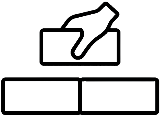 Planning Resources
Learning to Listen/Year 1/English Model Music Curriculum Scheme v2/Home – Create Music – East Sussex (eastsussexonlinemusic.co.uk)
Year 1 – Having fun with improvisation
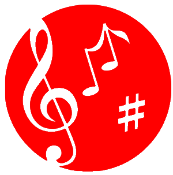 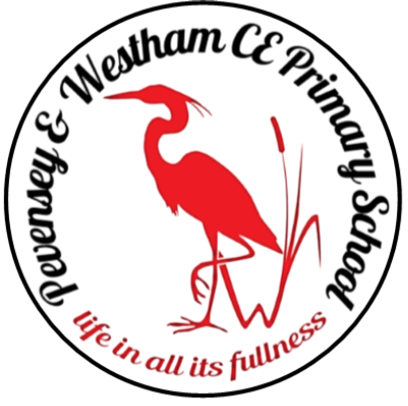 Music
Substantive Knowledge
To respond to different songs and pieces of music by discussing what they liked and disliked about it. 
To know and recognise the sound and names of some of the instruments they use. 
To begin to identify some instruments that they can hear from a recorded or live piece of music. 
To know that music has a steady pulse (heartbeat of the song).
To understand that improvisation is about making up your own tunes on the spot. It is not written down and belongs to them. 
To know that a rhythm is different from the steady pulse. 
To understand that a composition is the process of creating or writing a new song or piece of music.
Musical Skills
Copy back and create rhythms for others to copy. 
To be able to sing notes of different pitches (high and low)
Help to create a simple melody using one, two or three notes. 
To find and move to the pulse as they are listening to music. 
Sing in time to the music. 
Play accurately and in time as part of the performance using various notes and tuned instruments. 
Compose and perform a simple melody using simple rhythms using up to 3 notes. 
Play a repeated rhythm pattern and short pitched patterns on tuned instruments to maintain a steady beat. 
To recognise fast, medium and slow tempos.
Year 1 Music End Points
Pupils making a good level of progress will be able to:
Play tuned and untuned instruments musically.
Identify and keep a steady beat using instruments.
Understand that songs can tell stories 
Be able to identify the tempo of a song. 
Understand the difference between creating a rhythm pattern and a pitch pattern.
Invent, retain and recall rhythm and pitch patterns and perform these for others taking turns.
Play fast, slow, loud and quiet sounds on percussion instruments. 
Improvise along to a range of music pieces.
Invent and perform new rhythms to a steady beat.
Spotlight on SEND – Inclusive and Adaptive teaching
Pupils with SEND are supported across the curriculum through Quality First Teaching informed by Inclusive and Adaptive teaching practices.  This is part of our universal offer.  

Subject specific inclusive and adaptive strategies can be found here.
Planning Resources
Charanga – Summer 1: Having fun with improvisation
Building on EYFS
To explore the range of sounds made by different instruments.
To listen to live and recorded music, hearing lyrics, rhymes and instruments.
To listen to live and recorded music, hearing changes in tempo, rhythm and dynamics.
To respond to live and recorded music, expressing how it makes them feel, and what it makes them imagine.
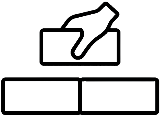 Year 1 – Let’s perform together
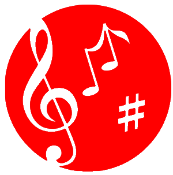 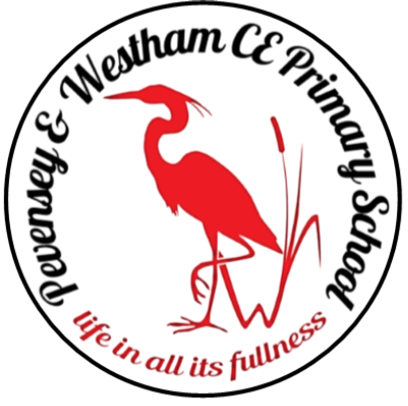 Music
Substantive Knowledge
To respond to different songs and pieces of music by discussing what they liked and disliked about it. 
To know and recognise the sound and names of some of the instruments they use. 
To begin to identify some instruments that they can hear from a recorded or live piece of music. 
To understand that a composition is the process of creating or writing a new song or piece of music.
To know that music has a steady pulse (heartbeat of the song).
To know that a rhythm is different from the steady pulse. 
To begin to understand that some musical pieces can tell a story without words.
To know that a performance is sharing music with other people called an audience.
Musical Skills
Listen and copy back short rhythmic phrases based on words with one or two syllables whilst marching to the steady beat. 
Copy back and create rhythms for others to copy. 
To be able to sing notes of different pitches (high and low). 
To be able to sing familiar songs in both high and low voices. 
Help to create a simple melody using one, two or three notes. 
To find and move to the pulse as they are listening to music. 
Sing in time to the music. 
Sing simple songs, chants and rhymes from memory. 
Play accurately and in time as part of the performance using various notes and tuned instruments. 
Compose and perform a simple melody using simple rhythms using up to 3 notes. 
Play a repeated rhythm pattern and short pitched patterns on tuned instruments to maintain a steady beat. 
To recognise fast, medium and slow tempos. 
Be able to creatively think about how different instruments/sounds can help to portray a particular character, creature and/or emotion.
Discuss together what the song or piece of music might be about.
Year 1 Music End Points
Pupils making a good level of progress will be able to:
Play tuned and untuned instruments musically.
Identify and keep a steady beat using instruments.
Understand that songs can tell stories 
Be able to identify the tempo of a song. 
Play fast, slow, loud and quiet sounds on percussion instruments. 
Improvise along to a range of music pieces.
Invent and perform new rhythms to a steady beat. 
Create their own story using pictures and then add a musical score to it.
Identify whether sounds are created by tuned or untuned instruments.
Spotlight on SEND – Inclusive and Adaptive teaching
Pupils with SEND are supported across the curriculum through Quality First Teaching informed by Inclusive and Adaptive teaching practices.  This is part of our universal offer.  

Subject specific inclusive and adaptive strategies can be found here.
Building on EYFS
To explore the range of sounds made by different instruments.
To use a range of percussive instruments to enhance songs and rhymes.
To know the names of instruments that they have explored and used.
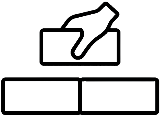 Planning Resources
Let's Perform Together!/Year 1/English Model Music Curriculum Scheme v2/Home – Create Music – East Sussex (eastsussexonlinemusic.co.uk)
Year 2
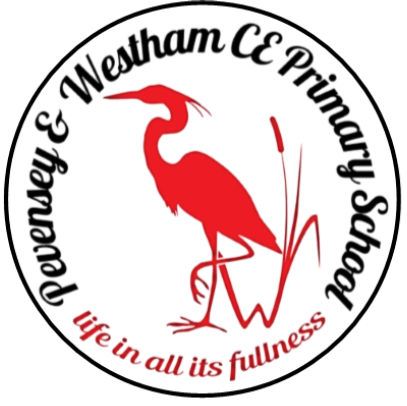 Year 2 – Pulse, rhythm and pitch
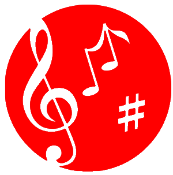 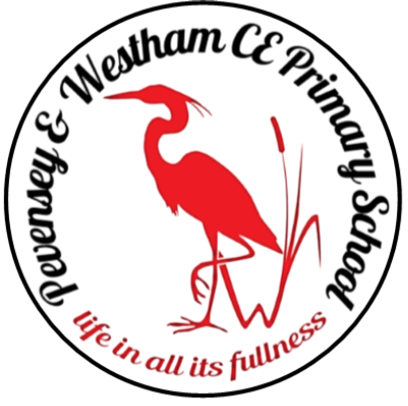 Music
Substantive Knowledge
To learn how songs can tell a story or describe an idea. 
To understand that some songs have a chorus. 
To understand that pieces of music have different styles. 
To start to talk about the style of a piece of music. 
To know that music has a steady pulse (heartbeat of the song).
To say how a piece of music makes them feel and what it reminds them of. 
To begin to identify some instruments that they can hear from a recorded or live piece of music
To understand what pulse, rhythm and pitch mean. 
To know the difference between pulse and rhythm.
Musical Skills
To find and move to the pulse as they are listening to music. 
 To sing songs following the tune. 
To be able to play along with a song using one or more notes on a tuned instrument. 
Play a part of the song in time with the steady pulse.
Listen to and follow musical instructions from a leader. 
Clap and say back simple rhythmic patterns. 
To be able to create their own simple rhythmic pattern.
 To start to perform rhythmical patterns whilst keeping a steady pulse. 
To copy a simple pattern of long and short sounds.
To be able to copy different pitches. 
To start to be able to play a suitably challenging instrumental part from memory or notation. 
To begin to make a sequence of long and short sounds with support.
Year 2 Music End Points
Pupils making a good level of progress will be able to:
To understand what pulse, rhythm and pitch mean. 
To sing with expression, paying attention to the pitch shape of the melody
Understand the narrative of a song within the wider context of a story
To understand what tempo and dynamics mean. 
To recognise fast and slow tempos.
To be able to improvise a simple rhythmic pattern in time with the pulse
Spotlight on SEND – Inclusive and Adaptive teaching
Pupils with SEND are supported across the curriculum through Quality First Teaching informed by Inclusive and Adaptive teaching practices.  This is part of our universal offer.  

Subject specific inclusive and adaptive strategies can be found here.
Building on EYFS
To e
Planning Resources
Pulse, Rhythm and Pitch/Year 2/English Model Music Curriculum Scheme v2/Home – Create Music – East Sussex (eastsussexonlinemusic.co.uk)
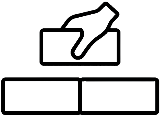 Year 2 – Singing and Signing 2
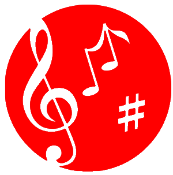 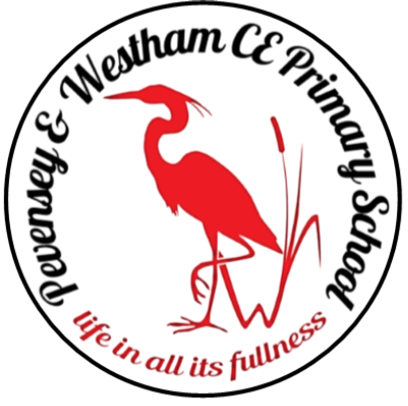 Music
Musical Skills
Learn that they can make different types of sounds with their voices. 
To sing songs following the tune. 
To sing a melody in verse/chorus structure with up to 2 lines of changing lyrics in each verse.
To sing in time and rhythm with the class ensemble.
To be able to sing together to perform songs.
To learn new melodies, lyrics and actions in which entire verses will have different lyrics with a repeated chorus.
Substantive Knowledge
To learn how songs can tell a story or describe an idea.
To consolidate knowledge of verse/ chorus structure in a song 
To know that music has a steady pulse (heartbeat of the song).
To say how a piece makes them feel and what it reminds them of.
Year 2 Music End Points
Pupils making a good level of progress will be able to:
To understand what pulse, rhythm and pitch mean. 
To sing with expression, paying attention to the pitch shape of the melody
Understand the narrative of a song within the wider context of a story
To understand what tempo and dynamics mean. 
To recognise fast and slow tempos.
To be able to improvise a simple rhythmic pattern in time with the pulse
Spotlight on SEND – Inclusive and Adaptive teaching
Pupils with SEND are supported across the curriculum through Quality First Teaching informed by Inclusive and Adaptive teaching practices.  This is part of our universal offer.  

Subject specific inclusive and adaptive strategies can be found here.
Planning Resources
Singing - Learning and developing performance of Christmas Carols - Christmas story orientated 
It was on a starry night-I t Was on a Starry Night with Makaton - Singing Hands - YouTube (song and signing video), Silent Night- Silent Night - BBC Teach, 
Away in a Manger-Kidzone - Away In A Manger - YouTube (song), 
Away in a Manger makaton - YouTube (signing)
Building on EYFS
To join in
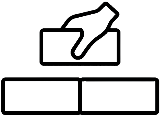 Year 2 – Playing in an orchestra
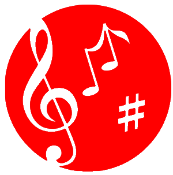 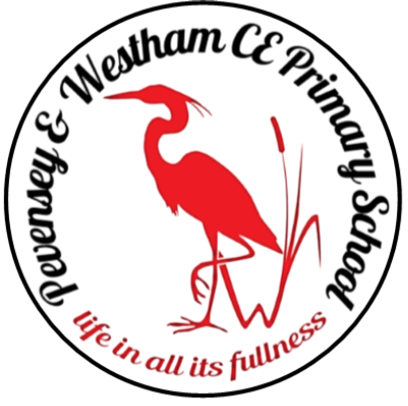 Music
Musical Skills
To find and move to the pulse as they are listening to music. 
Learn that they can make different types of sounds with their voices. 
To sing songs following the tune. 
To be able to play along with a song using one or more notes on a tuned instrument.
 Play a part of the song in time with the steady pulse. 
Listen to and follow musical instructions from a leader. 
 To start to recognise fast and slow tempos and high and low notes. 
To begin to play a variety of tuned and untuned instruments musically. 
To begin to use a variety of instruments to make fast and slow tempos. 
To perform rhythmical patterns whilst keeping a steady pulse. 
To begin to play a variety of tuned and untuned instruments musically. 
To experiment with, create, select and combine different notes to compose simple melodies with up to 5 notes. 
To be able to describe the tempo of a song as fast or slow.
To be able to describe the dynamics of a song as loud or quiet.
Substantive Knowledge
To learn how songs can tell a story or describe an idea. 
To understand that some songs have a chorus. 
To say how a piece makes them feel and what it reminds them of. 
To start to talk about the style of a piece of music. 
 To know that music has a steady pulse (heartbeat of the song).
To understand that the speed of the beat can change, creating a faster or slower pace (tempo).
To understand that improvisation is about making up your own tunes on the spot. It is not written down and belongs to them. 
To know the names of untuned percussion instruments played in class. 
To begin to identify some instruments that they can hear from a recorded or live piece of music.
Year 2 Music End Points
Pupils making a good level of progress will be able to:
To understand what pulse, rhythm and pitch mean. 
To sing with expression, paying attention to the pitch shape of the melody
Understand the narrative of a song within the wider context of a story
To understand what tempo and dynamics mean. 
To recognise fast and slow tempos.
To be able to improvise a simple rhythmic pattern in time with the pulse
Building on EYFS
To join in
Planning Resources
https://www.eastsussexonlinemusic.co.uk/c/1370757-english-model-music-curriculum-scheme-v2/1370765-year-2/1370767-playing-in-an-orchestra
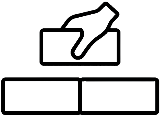 Spotlight on SEND – Inclusive and Adaptive teaching
Pupils with SEND are supported across the curriculum through Quality First Teaching informed by Inclusive and Adaptive teaching practices.  This is part of our universal offer.  

Subject specific inclusive and adaptive strategies can be found here.
Year 2 – Our Big Concert
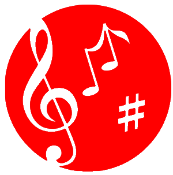 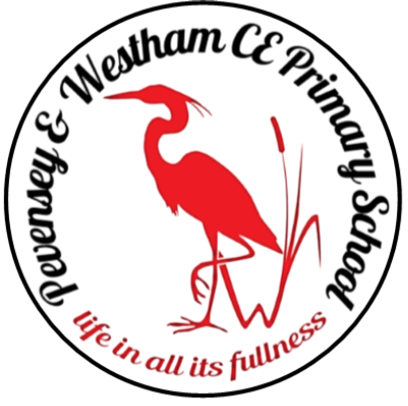 Music
Substantive Knowledge
To learn how songs can tell a story or describe an idea. 
To know that songs have a musical style. 
·To know that music has a steady pulse (heartbeat of the song).
·To know the names of untuned percussion instruments played in class. 
·To understand that improvisation is about making up your own tunes on the spot. It is not written down and belongs to them. 
·To say how a piece makes them feel and what it reminds them of. 
·To understand that the speed of the beat can change, creating a faster or slower pace (tempo).
·To begin to identify some instruments that they can hear from a recorded or live piece of music
Musical Skills
To find and move to the pulse as they are listening to music
To copy a simple pattern of long and short sounds.
To make a sequence of long and short sounds with support. 
To be able to copy different pitches. 
Clap and say back simple rhythmic patterns. 
Learn that they can make different types of sounds with their voices. 
To sing songs following the tune.
To be able to play along with a song using one or more notes on a tuned instrument.
Play a part of the song in time with the steady pulse.
Listen to and follow musical instructions from a leader. 
To recognise fast and slow tempos and high and low notes. 
To use their instrument in time to a fast tempo. 
To perform rhythmical patterns whilst keeping a steady pulse. 
To be able to describe the tempo of a song as fast or slow.
To be able to describe the dynamics of a song as loud or quiet.
Year 2 Music End Points
Pupils making a good level of progress will be able to:
To understand what pulse, rhythm and pitch mean. 
To sing with expression, paying attention to the pitch shape of the melody
Understand the narrative of a song within the wider context of a story
To understand what tempo and dynamics mean. 
To recognise fast and slow tempos.
To be able to improvise a simple rhythmic pattern in time with the pulse
Spotlight on SEND – Inclusive and Adaptive teaching
Pupils with SEND are supported across the curriculum through Quality First Teaching informed by Inclusive and Adaptive teaching practices.  This is part of our universal offer.  

Subject specific inclusive and adaptive strategies can be found here.
Planning Resources
Charanga – Our Big Concert
Building on EYFS
To join in
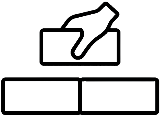 Year 3
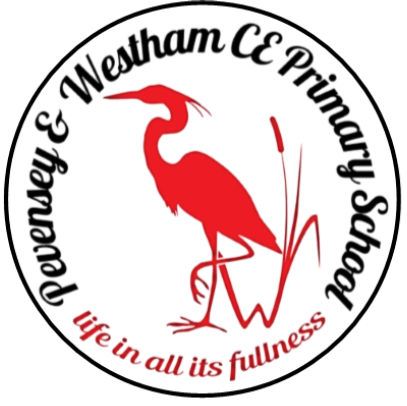 Year 3 – Musical elements
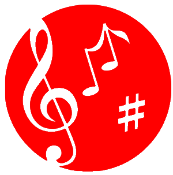 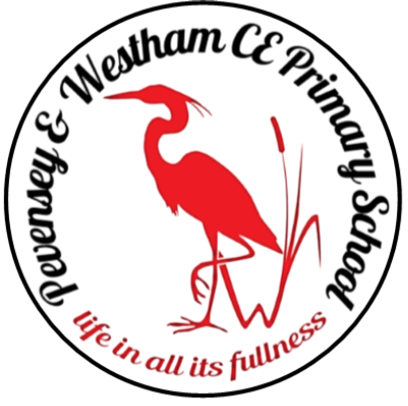 Music
Musical Skills
Listen to identify instruments in a musical piece
Describe how a piece of music affects feelings 
Respond to music with art 
Respond to musical components and match with physical actions and vocals
Make a rhythm by clapping / stamping
Identify musical rests in written music and begin to distinguish between length of rest / beats
Substantive Knowledge
Recognise and name sounds from instruments: electric guitar, drums, saxophone, bass guitar, keyboard
Identify and name some instruments from a classical orchestra
Identify dynamics in a piece of music
Recognise a written staccato, crotchet, minim, semibreve
Recognise and describe staccato sound in a piece of music and respond with actions
Identify high and low pitch in a piece of music and respond with actions and vocals
Identify bass notes
Begin to recognise notes on a stave and understand position of note relates to pitch
Basic improvisation through call and response body percussion
Lead a group with call and response
Year 3 Music End Points
Pupils making a good level of progress will be able to:
Describe how sounds are produced and how instruments are classified
Recognise rhythm patterns, pitch shapes and metre in a piece of music
Begin to use and understand musical notations.
Listen and reflect with attention to detail
To rehearse and perform their part within the context of a song.
Building on Year 2
To understand what pulse, rhythm and pitch mean. 
To understand what tempo and dynamics mean. 
To recognise fast and slow tempos.
Spotlight on SEND – Inclusive and Adaptive teaching
Pupils with SEND are supported across the curriculum through Quality First Teaching informed by Inclusive and Adaptive teaching practices.  This is part of our universal offer.  

Subject specific inclusive and adaptive strategies can be found here.
Planning Resources
BBC Join the Jam E:\Shared drives\Staff Only\Subject Areas\Music\4 Planning\2022-2023\Term 2\Year 3\A TERM 2 MUSIC ELEMENTS Join the Jam  Link
BBC Ten Pieces link
Charanga
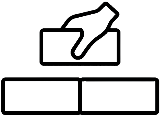 Year 3 – Dr Who Anthem
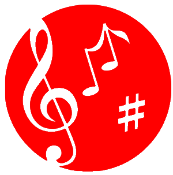 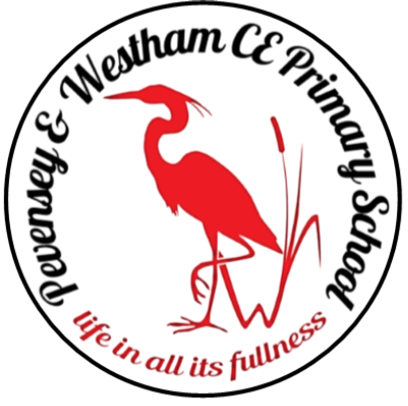 Music
Musical Skills
Listen and reflect on a piece of orchestral music
Play and perform in ensemble contexts, using voices and playing musical instruments Create own piece of music using objects for Found Sounds, voice and technology.
Improvise and compose individually and as a group
Listen with attention to detail and recall sounds with increasing aural memory.
Substantive Knowledge
Understand musical language appropriate to the task
Use and understand musical notations.
Appreciate and understand a wide range of high-quality live and recorded music drawn from different composers and musicians
Develop an understanding of the history of music and significance of Delia Derbyshire as a pioneering woman in music
Describe Acapella.
Year 3 Music End Points
Pupils making a good level of progress will be able to:
Describe how sounds are produced and how instruments are classified
Recognise rhythm patterns, pitch shapes and metre in a piece of music
Begin to use and understand musical notations.
Listen and reflect with attention to detail
To rehearse and perform their part within the context of a song.
Spotlight on SEND – Inclusive and Adaptive teaching
Pupils with SEND are supported across the curriculum through Quality First Teaching informed by Inclusive and Adaptive teaching practices.  This is part of our universal offer.  

Subject specific inclusive and adaptive strategies can be found here.
Planning Resources
E:\Shared drives\Staff Only\Subject Areas\Music\4 Planning\2022-2023\Term 4\Year 3\Dr Who
 
BBC Ten Pieces Trailblazers link
Building on Year 2
To understand what pulse, rhythm and pitch mean. 
To understand what tempo and dynamics mean. 
To recognise fast and slow tempos.
To be able to improvise a simple rhythmic pattern in time with the pulse
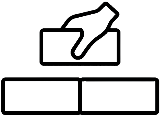 Year 3 – Glockenspiel
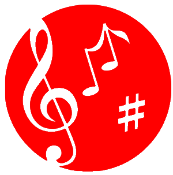 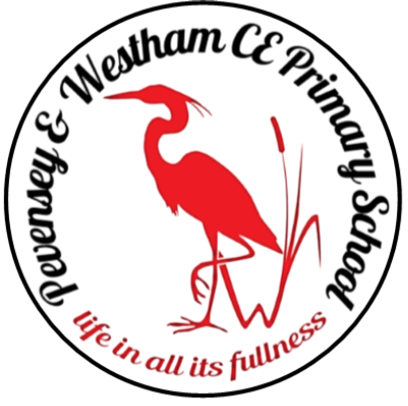 Music
Musical Skills
To talk about the musical dimensions working together e.g. dynamics
To play any one, or all of four, differentiated parts on a tuned instrument – a one-note, simple or medium part or the melody of the song from memory or using notation. 
To rehearse and perform their part within the context of a song. 
To listen to and follow musical instructions and call and response from a leader.
Substantive Knowledge
To name and be able to talk about the glockenspiel as a tuned instrument
To explain improvisation
Know simple songs from memory and who sang them or wrote them. 
Talk about a named song’s lyrics: what the song is about, musical dimensions featured in the song.
Name some of the instruments heard in a song.
Year 3 Music End Points
Pupils making a good level of progress will be able to:
Describe how sounds are produced and how instruments are classified
Recognise rhythm patterns, pitch shapes and metre in a piece of music
Begin to use and understand musical notations.
Listen and reflect with attention to detail
To rehearse and perform their part within the context of a song.
Spotlight on SEND – Inclusive and Adaptive teaching
Pupils with SEND are supported across the curriculum through Quality First Teaching informed by Inclusive and Adaptive teaching practices.  This is part of our universal offer.  

Subject specific inclusive and adaptive strategies can be found here.
Building on Year 2
To understand what pulse, rhythm and pitch mean. 
To understand what tempo and dynamics mean. 
To recognise fast and slow tempos.
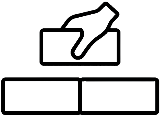 Planning Resources
BBC Join the Jam E:\Shared drives\Staff Only\Subject Areas\Music\4 Planning\2022-2023\Term 2\Year 3\A TERM 2 MUSIC ELEMENTS Join the Jam  Link
BBC Ten Pieces link
Charanga - Glockenspiel
Year 4
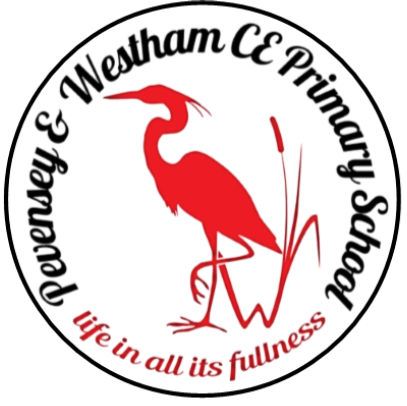 Year 4 – Recorders 1
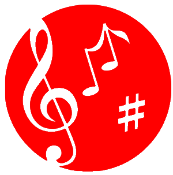 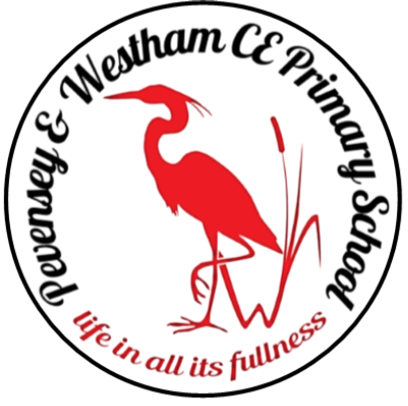 Music
Musical Skills
Understand how to hold and blow into a recorder
Play a simple tune using the notes B, A and G
Read standard notation for a crotchet rest
Play in time with a steady beat and learn to keep timing as a group
Recognise by ear and notation: Semibreves, minims, crotchets, quavers and semiquavers
Copy simple rhythms created from semibreves, minims, crotchets, quavers and rests
Recall memorable rhythms in a piece of music
Recognise, play and write learnt notes using a musical stave
Compose simple melody for call and response 
Cover finger holes properly to ensure a good sound
Substantive Knowledge
Recognise notes B, A, G and E on a stave and know how to play them on a recorder
Understand and explain the difference between beat and rhythm
Understand timbre (character) 
Understand texture (layers)
Distinguish high and low pitch by recognising notes on staves
Begin to understand meter / time signature
Year 4 Music End Points
Pupils making a good level of progress will be able to:
Understand how to hold and blow into a recorder
To cover finger holes on a recorder properly correcting errors in sound
To play and learn to keep timing as a group
Copy simple rhythms created from semibreves, minims, crotchets, quavers and rests
To recognise, play and write learnt notes using a musical stave
Spotlight on SEND – Inclusive and Adaptive teaching
Pupils with SEND are supported across the curriculum through Quality First Teaching informed by Inclusive and Adaptive teaching practices.  This is part of our universal offer.  

Subject specific inclusive and adaptive strategies can be found here.
Planning Resources
Recorder: Charanga ‘Blown Away Book 1’
Musical Concepts: Charanga ‘Musical Toolkit’
Building on Year 3
Describe how sounds are produced and how instruments are classified
Recognise rhythm patterns, pitch shapes and metre in a piece of music
Begin to use and understand musical notations.
Listen and reflect with attention to detail
To rehearse and perform their part within the context of a song.
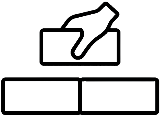 Year 4 – Recorders 2
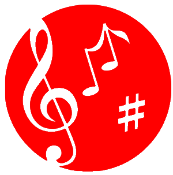 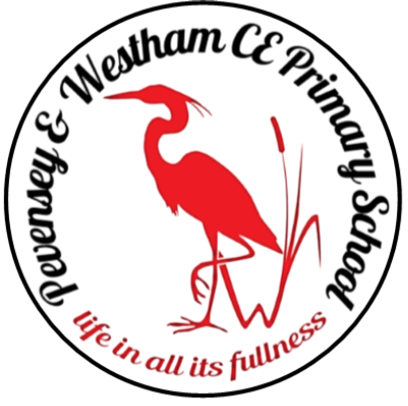 Music
Musical Skills
To continue to cover finger holes properly and practice correcting errors in sound
To suggest ways to improve the sound with focus on breathing and mouth position
To play and learn to keep timing as a group
To gain confidence to play solo and duets
To play with increased accuracy to ensure a good sound
To suggest ways to improve the sound
Substantive Knowledge
To recognise, play and write learnt notes using a musical stave with varying length of note
To recognise, play and write correct length of note using written notation – dotted minim, dotted crotchet, triplet     
To distinguish high and low pitch by recognising notes on staves
Year 4 Music End Points
Pupils making a good level of progress will be able to:
Understand how to hold and blow into a recorder
To cover finger holes on a recorder properly correcting errors in sound
To play and learn to keep timing as a group
Copy simple rhythms created from semibreves, minims, crotchets, quavers and rests
To recognise, play and write learnt notes using a musical stave
Spotlight on SEND – Inclusive and Adaptive teaching
Pupils with SEND are supported across the curriculum through Quality First Teaching informed by Inclusive and Adaptive teaching practices.  This is part of our universal offer.  

Subject specific inclusive and adaptive strategies can be found here.
Building on Year 3
Describe how sounds are produced and how instruments are classified
Recognise rhythm patterns, pitch shapes and metre in a piece of music
Begin to use and understand musical notations.
Listen and reflect with attention to detail
To rehearse and perform their part within the context of a song.
Planning Resources
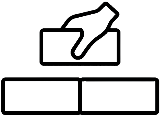 Year 4 – Recorders 3
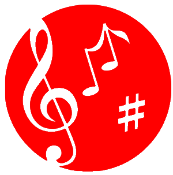 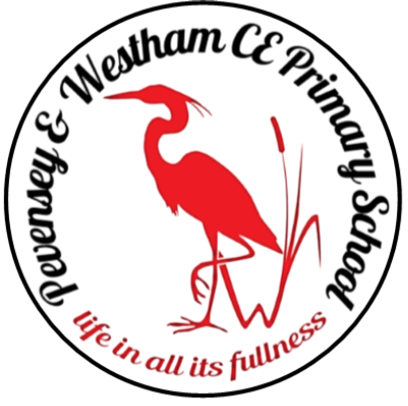 Music
Musical Skills
To continue to cover finger holes properly and practice correcting errors in sound
To suggest ways to improve the sound with focus on breathing and mouth position
To play and learn to keep timing as a group
To gain confidence to play solo and duets
Substantive Knowledge
To recognise, play and write learnt notes using a musical stave with varying length of note
To recognise, play and write correct length of note using written notation – dotted minim, dotted crotchet, triplet
To distinguish high and low pitch by recognising notes on staves
Year 4 Music End Points
Pupils making a good level of progress will be able to:
Understand how to hold and blow into a recorder
To cover finger holes on a recorder properly correcting errors in sound
To play and learn to keep timing as a group
Copy simple rhythms created from semibreves, minims, crotchets, quavers and rests
To recognise, play and write learnt notes using a musical stave
Spotlight on SEND – Inclusive and Adaptive teaching
Pupils with SEND are supported across the curriculum through Quality First Teaching informed by Inclusive and Adaptive teaching practices.  This is part of our universal offer.  

Subject specific inclusive and adaptive strategies can be found here.
Planning Resources
BBC Join the Jam E:\Shared drives\Staff Only\Subject Areas\Music\4 Planning\2022-2023\Term 2\Year 3\A TERM 2 MUSIC ELEMENTS Join the Jam  Link
BBC Ten Pieces link
Charanga
Building on Year 3
Describe how sounds are produced and how instruments are classified
Recognise rhythm patterns, pitch shapes and metre in a piece of music
Begin to use and understand musical notations.
Listen and reflect with attention to detail
To rehearse and perform their part within the context of a song.
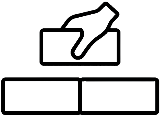 Year 5
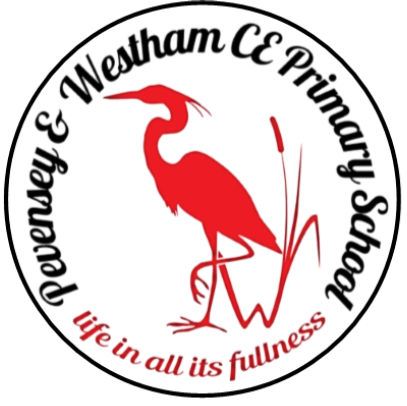 Year 5 – Vocal Performance
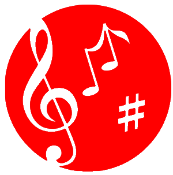 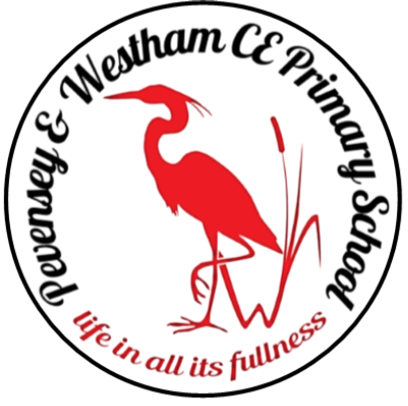 Music
Musical Skills
Sing within an appropriate vocal range with mostly accurate tuning, control of breathing and appropriate tone
Communicate ideas, thoughts and feelings through musical demonstration, language and movement
Sing with confidence with more complex melodies and words
Sing in an ensemble with the aim of producing a round sound, clear diction, control of pitch and a musical understanding of how parts fit together
Sing confidently and fluently, maintaining a pulse
Understand that performance can influence how music is presented and received
Evaluation and leadership
Substantive Knowledge
Understand the importance of warming up voices, good posture, breathing and projecting voices
Recognise how melody and words work together 
Know the importance of pronouncing words correctly and how lyrics fits together to tell a story
Practise, rehearse and perform with more understanding and awareness of impact on audience
Understand the significance of co-operative collaboration
Year 5 Music End Points
Pupils making a good level of progress will be able to:
Sing confidently and fluently, maintaining a pulse
Sing within an appropriate vocal range with mostly accurate tuning, control of breathing and appropriate tone
Practise, rehearse and perform with more understanding and awareness of impact on audience
Recognise, play and write learnt notes using a musical stave and know how to play them with varying length of note
Listen to and reflect upon the developing composition and make musical decisions about pulse, rhythm, pitch, dynamics and tempo. 
Record a composition in any way appropriate that recognises the connection between sound and symbol (e.g. graphic/pictorial notation)
Building on Year 4
Understand how to hold and blow into a recorder
To cover finger holes on a recorder properly correcting errors in sound
To play and learn to keep timing as a group
Copy simple rhythms created from semibreves, minims, crotchets, quavers and rests
To recognise, play and write learnt notes using a musical stave
Spotlight on SEND – Inclusive and Adaptive teaching
Pupils with SEND are supported across the curriculum through Quality First Teaching informed by Inclusive and Adaptive teaching practices.  This is part of our universal offer.  

Subject specific inclusive and adaptive strategies can be found here.
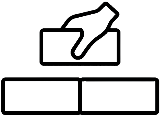 Resources
https://www.youngvoices.co.uk/
Building on Year 4
Use equipment safely and hygienically
Identify and describe healthy benefits of different food groups
Explore and evaluate a range of existing products 
Select ingredients for flavour and nutritional values
Evaluate critically both the appearance and function against the original specifications
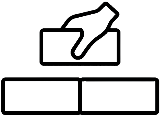 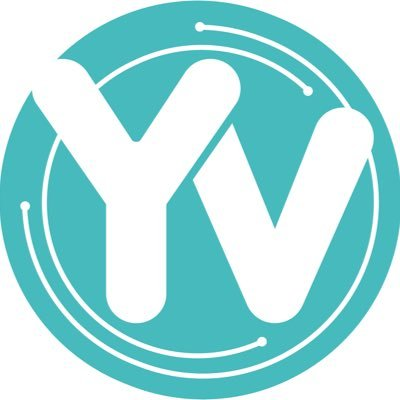 Year 5 – Recorders 4
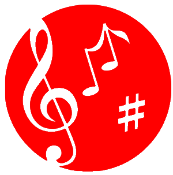 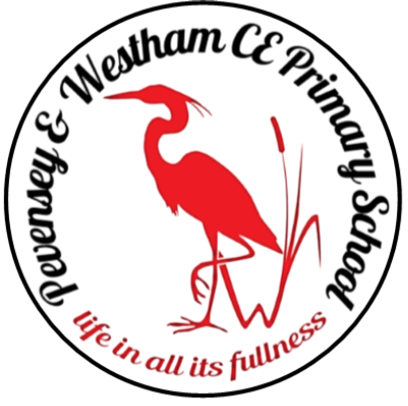 Music
Musical Skills
Play more complex rhythms and a wider range of notes
Play in an ensemble with more than one part, maintaining their part
Maintain their part whilst listening and being aware of the rest of the group, knowing when to rest and re-join
Identify rhythm and duration of a note on sight with increased fluency and accuracy
Reflect on performance and suggest ways to improve sound
Substantive Knowledge
Recognise, play and write learnt notes using a musical stave and know how to play them with varying length of note
To know and be able to talk about a composition
To know that notes are written on a stave
To recognise, play and write learnt notes using a musical stave
To recognise, play and write correct length of note using written notation – crotchet, quaver, minim
To recognise, count and write rests
To play and learn as part of a group
To be confident when playing learnt notes
Year 5 Music End Points
Pupils making a good level of progress will be able to:
Sing confidently and fluently, maintaining a pulse
Sing within an appropriate vocal range with mostly accurate tuning, control of breathing and appropriate tone
Practise, rehearse and perform with more understanding and awareness of impact on audience
Recognise, play and write learnt notes using a musical stave and know how to play them with varying length of note
Listen to and reflect upon the developing composition and make musical decisions about pulse, rhythm, pitch, dynamics and tempo. 
Record a composition in any way appropriate that recognises the connection between sound and symbol (e.g. graphic/pictorial notation)
Resources
Building on Year 4
Understand how to hold and blow into a recorder
To cover finger holes on a recorder properly correcting errors in sound
To play and learn to keep timing as a group
Copy simple rhythms created from semibreves, minims, crotchets, quavers and rests
To recognise, play and write learnt notes using a musical stave
Spotlight on SEND – Inclusive and Adaptive teaching
Pupils with SEND are supported across the curriculum through Quality First Teaching informed by Inclusive and Adaptive teaching practices.  This is part of our universal offer.  

Subject specific inclusive and adaptive strategies can be found here.
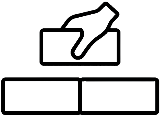 Year 5 – Recorders 5
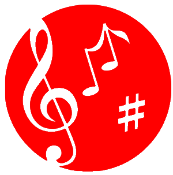 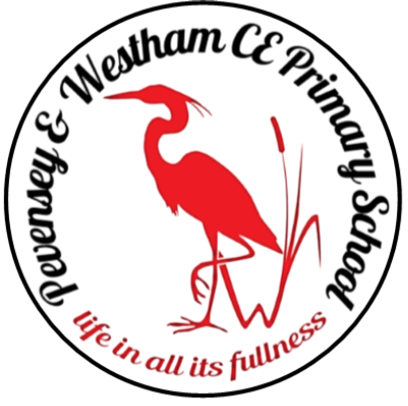 Music
Musical Skills
Help create at least one simple melody using three to five notes. 
Plan and create a section of music that can be performed within context
Talk about how a piece of music has been created. 
Listen to and reflect upon the developing composition and make musical decisions about pulse, rhythm, pitch, dynamics and tempo. 
Record a composition in any way appropriate that recognises the connection between sound and symbol (e.g. graphic/pictorial notation)
Perform and evaluate
Substantive Knowledge
Identify Tudor music and understand its significance and relevance to society and monarchy 
Know the historical roots of a fanfare and compose own version in groups
To recognise, play and write learnt notes using a musical stave with varying length of note
To recognise, play and write correct length of note using written notation – dotted minim, dotted crotchet, triplet
To distinguish high and low pitch by recognising notes on staves
Year 5 Music End Points
Pupils making a good level of progress will be able to:
Sing confidently and fluently, maintaining a pulse
Sing within an appropriate vocal range with mostly accurate tuning, control of breathing and appropriate tone
Practise, rehearse and perform with more understanding and awareness of impact on audience
Recognise, play and write learnt notes using a musical stave and know how to play them with varying length of note
Listen to and reflect upon the developing composition and make musical decisions about pulse, rhythm, pitch, dynamics and tempo. 
Record a composition in any way appropriate that recognises the connection between sound and symbol (e.g. graphic/pictorial notation)
Building on Year 4
Understand how to hold and blow into a recorder
To cover finger holes on a recorder properly correcting errors in sound
To play and learn to keep timing as a group
Copy simple rhythms created from semibreves, minims, crotchets, quavers and rests
To recognise, play and write learnt notes using a musical stave
Spotlight on SEND – Inclusive and Adaptive teaching
Pupils with SEND are supported across the curriculum through Quality First Teaching informed by Inclusive and Adaptive teaching practices.  This is part of our universal offer.  

Subject specific inclusive and adaptive strategies can be found here.
Resources
BBC Join the Jam E:\Shared drives\Staff Only\Subject Areas\Music\4 Planning\2022-2023\Term 2\Year 3\A TERM 2 MUSIC ELEMENTS Join the Jam  Link
BBC Ten Pieces link
Charanga
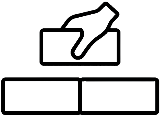 Year 6
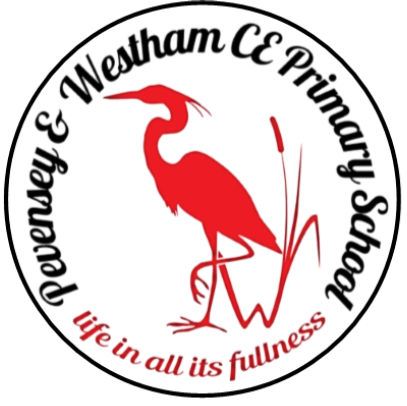 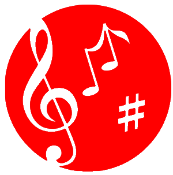 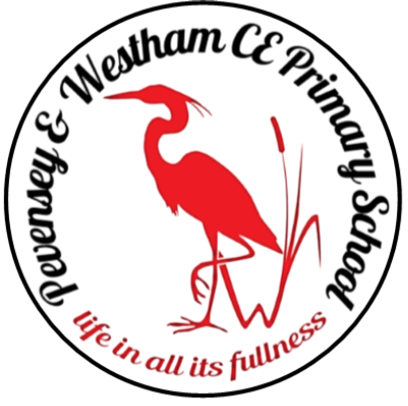 Music
Year 6 – Arrange and mix compositions using music creation software
Substantive Knowledge
Learn to arrange and mix their own composition in a Hip Hop style using YuStudio and Garageband.
Have complete creative control and make musical decisions
Understand why and how to balance the overall sound of their tracks
Know when to use major and minor in context, to create mood and story; build chords and melodies based on a chosen musical key and scale. 
Know when to use different instruments to accompany or change the ambience of a video or story, and understand how this affects the audience
Use sound effects eg EQ and delay, to create tension and emotion
Experiment with an arrangement as a whole, deleting and duplicating different sections, to create an effective track
Musical Skills
Choose a musical key which fits with a Hip Hop style
Add drum beats, melodies and basslines with guidance, to prepare for further exploration in composition and production.
Add new tracks (Drum, Subtrakt, SoundBank, Audio)
Add note clips and input notes (kick, snare, hi-hat, synthesizer)
Turn on loop whilst experimenting with notes – shorten/extend
Locate and add audio samples
Add a title and save track
Add a new Synthesizer (Subtrakt) Track (Drum, Subtrakt, Audio)
Use the piano roll to compose within the chosen key and find different octaves
Create a bassline and then simplify it
Choose notes and sounds based on personal preference
Duplicate sections or the entire track
Create structure by adding and removing notes to create a varied texture
Choose an instrument from the SoundBank
Add sound effects to the track (Sound FX) eg riser to build tension
Use volume sliders to change the overall balance and mix the track: + and -
Add and remove sections for structural and textural reasons
Year 6 Music End Points
Pupils making a good level of progress will be able to:
Arrange and mix their own composition using a digital studio
Make decisions about changes to compositions to create a specific mood or ambience and understand how this affects the audience
To understand the role of music in films
Create a leitmotif to represent a character 
Practise, rehearse and present performances with more understanding and awareness of an audience and their needs.
Sing with confidence with more complex melodies and words.
Building on Year 5
Listen to and reflect upon the developing composition and make musical decisions about pulse, rhythm, pitch, dynamics and tempo. 
Record a composition in any way appropriate that recognises the connection between sound and symbol (e.g. graphic/pictorial notation)
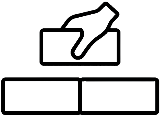 Spotlight on SEND – Inclusive and Adaptive teaching
Pupils with SEND are supported across the curriculum through Quality First Teaching informed by Inclusive and Adaptive teaching practices.  This is part of our universal offer.  

Subject specific inclusive and adaptive strategies can be found here.
Resources
‘IntoFilm’ 
Garageband on ipads
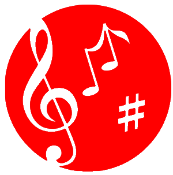 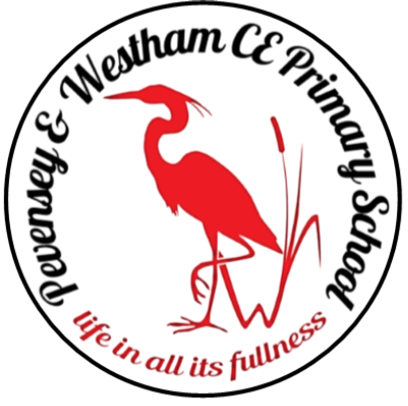 Music
Year 6 – Compose music for a film
Musical Skills
Outline some of the common features of film music 
Create and deploy a palette of sound effects to reflect the action of a short film clip: know how to create tension and release to score a film clip
Know how to record and put together segments of music to film
Review, refine and record a final version of the composition
Perform and live record on ipads
More complex navigation of software: source appropriate sounds and melodies to produce a short film underscore that has a clear beginning, middle and end.
Loops cut, edited and positioned to add contrast, keeping in time with action on short film. 
Record melodies and special effects simultaneously.
Confidently lead a group, directing on production of a short film underscore.
Combine special effects with purpose
Create a palette of sounds to reflect action: sound effects, vocal samples and Smart Instruments.
Use sequence, selection, and repetition to create a themed Motif, using Garageband DAW software and/or YuStudio.
Explain technical and musical decisions.
Move, duplicate and edit individual loops.
Use the features of Smart Drums, Smart Strings and Audio Recording. 
Use Special Effects to create Tension and Release.
Record a live performance.
Review, refine and record a final version of a short film underscore, as part of a group collaboration.
Create and save using Stop, Record, Play and Loop Features in YuStudio
Substantive Knowledge
To define the role of music in films.
Understand how music changes atmosphere and audience interpretation, eg heroic / chase scene / tension / sorrow
Explain how composers use music to help set the scene
Explain a leitmotif for a character and experiment with own composition
To predict how a composer might score a film scene.
To compose a leitmotif to represent a character from a film of your choice
Year 6 Music End Points
Pupils making a good level of progress will be able to:
Arrange and mix their own composition using a digital studio
Make decisions about changes to compositions to create a specific mood or ambience and understand how this affects the audience
To understand the role of music in films
Create a leitmotif to represent a character 
Practise, rehearse and present performances with more understanding and awareness of an audience and their needs.
Sing with confidence with more complex melodies and words.
Spotlight on SEND – Inclusive and Adaptive teaching
Pupils with SEND are supported across the curriculum through Quality First Teaching informed by Inclusive and Adaptive teaching practices.  This is part of our universal offer.  

Subject specific inclusive and adaptive strategies can be found here.
Building on Year 5
Listen to and reflect upon the developing composition and make musical decisions about pulse, rhythm, pitch, dynamics and tempo. 
Record a composition in any way appropriate that recognises the connection between sound and symbol (e.g. graphic/pictorial notation)
Last term:
Arrange and mix their own composition using a digital studio
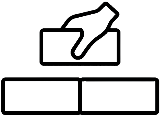 Resources
Garageband
Spotlight on Music – Primary: Into Film:
https://www.intofilm.org/resources/67#:~:text=The%20resource%20includes%20sound%20haiku,perfect%20introduction%20to%20this%20topic.
Year 6 – Musical performance – Y6 production and diocese service
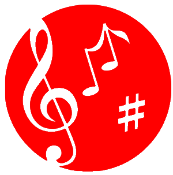 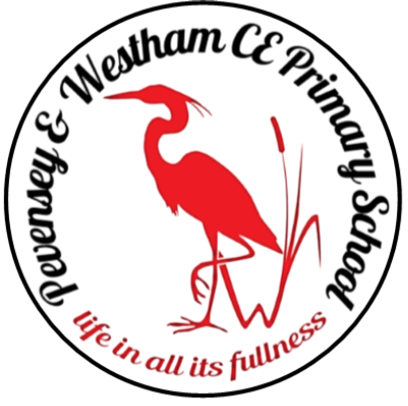 Music
Musical Skills
Sing within an appropriate vocal range with mostly accurate tuning, control of breathing and appropriate tone.
Communicate ideas, thoughts and feelings through musical demonstration, language and movement.
Sing with confidence with more complex melodies and words.
Sing in an ensemble with the aim of producing a round sound, clear diction, control of pitch and a musical understanding of how parts fit together.
Sing confidently and fluently, maintaining a pulse.
Understand that performance can influence how music is presented and received.
Evaluation and leadership.
Substantive Knowledge
Understand the importance of warming up voices, good posture, breathing and projecting voices.
Understand the need to know what a song is about and how the melody and words work together.
Know the importance of pronouncing words correctly and how lyrics fits together to tell a story.
Practise, rehearse and present performances with more understanding and awareness of an audience and their needs.
Understand the significance of co-operative collaboration.
Year 6 Music End Points
Pupils making a good level of progress will be able to:
Arrange and mix their own composition using a digital studio
Make decisions about changes to compositions to create a specific mood or ambience and understand how this affects the audience
To understand the role of music in films
Create a leitmotif to represent a character 
Practise, rehearse and present performances with more understanding and awareness of an audience and their needs.
Sing with confidence with more complex melodies and words.
Building on Year 5
Sing confidently and fluently, maintaining a pulse
Sing within an appropriate vocal range with mostly accurate tuning, control of breathing and appropriate tone
Practise, rehearse and perform with more understanding and awareness of impact on audience
Spotlight on SEND – Inclusive and Adaptive teaching
Pupils with SEND are supported across the curriculum through Quality First Teaching informed by Inclusive and Adaptive teaching practices.  This is part of our universal offer.  

Subject specific inclusive and adaptive strategies can be found here.
Resources
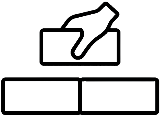 Music – Inclusive and Adaptive Teaching Strategies
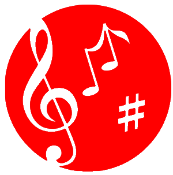 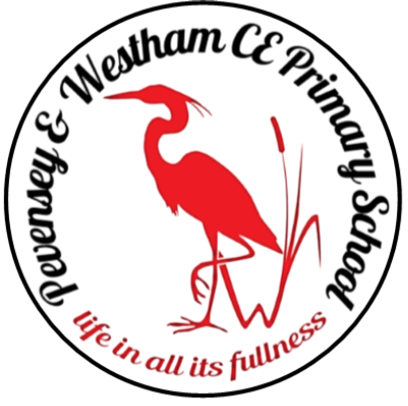 Music